Warm up
What can a smart phone do?
Smartphones can connect to the internet using cellular networks (3G, 4G, 5G).
They can also connect to Wi-Fi networks for faster and more affordable internet access.
BRAIN
STORMING
- Users can download and install a wide range of applications (apps) for various purposes, such as productivity, entertainment, and social networking.
11
Unit
ELECTRONIC DEVICES
LESSON 6: SKILLS 2
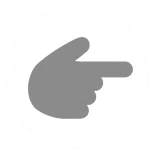 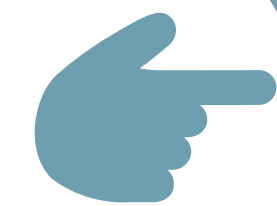 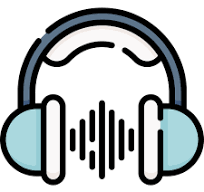 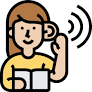 listening
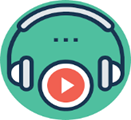 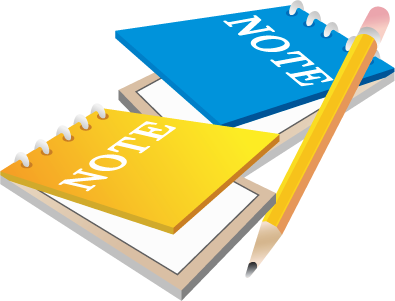 1
Work in pairs. Discuss the following questions
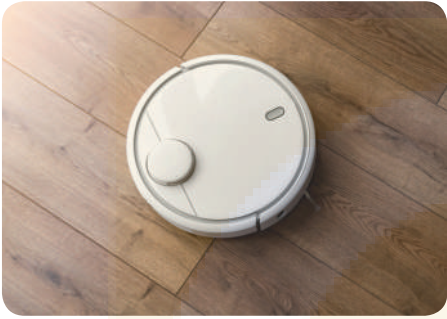 1. What is this electronic device?


2. Do you want to have one in your home?
Why / Why not??
It’s a robotic vacuum cleaner .
Yes, I want to have one in my home. Because it is flexible, convenient and easy to use. It helps keep the floor clean without us having to clean it. Thanks to that we can save time and effort.
2
You will hear Trang talking about her favourite electronic device. Listen and choose the correct answer A, B, or C.
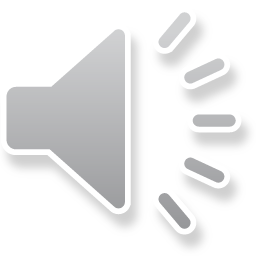 1. In Trang’s opinion, cleaning the floor ______.
A. is an easy and interesting task	B. is boring and takes a lot of time
C. can only be done by housekeepers
2. Trang’s current robotic vacuum cleaner can clean ______.
A. almost every dust, spot, and dirty mark in her house
B. only dust, spots, and dirty marks that we can see
C. dust, spots, and dirty marks under human control
3. If you drop crumbs to the floor, robotic vacuum cleaners of the future will come by and ____.
A. wipe all of them with a rubber	B. suck them all up	C. remind you to clean them
4. In the future, laser technology will enable robot vacuum cleaners to ______.
A. get to any floor or room in our houses
B. climb stairs and open doors or drawers
C. see everything on the ground
2
You will hear Trang talking about her favourite electronic device. Listen and choose the correct answer A, B, or C.
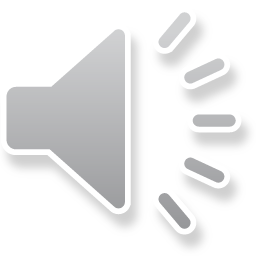 1. In Trang’s opinion, cleaning the floor ______.
A. is an easy and interesting task
B. is boring and takes a lot of time
C. can only be done by housekeepers
2. Trang’s current robotic vacuum cleaner can clean ______.
A. almost every dust, spot, and dirty mark in her house
B. only dust, spots, and dirty marks that we can see
C. dust, spots, and dirty marks under human control
2
You will hear Trang talking about her favourite electronic device. Listen and choose the correct answer A, B, or C.
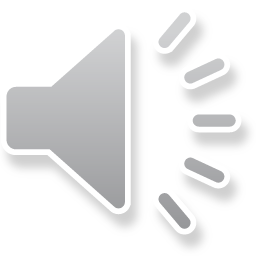 3. If you drop crumbs to the floor, robotic vacuum cleaners of the future will come by and ______.
A. wipe all of them with a rubber	B. suck them all up	C. remind you to clean them
4. In the future, laser technology will enable robot vacuum cleaners to ______.
A. get to any floor or room in our houses
B. climb stairs and open doors or drawers
C. see everything on the ground
3
Listen again and fill in each blank with one word that you hear.
1. Trang can control her current robotic vacuum cleaner with an app on her __________________.2. Trang’s current robotic vacuum cleaner is easy to store and __________.3. Robotic vacuum cleaners of the future will be able to recognise patterns and then take __________________.4. Trang thinks robotic vacuum cleaners will be more ___________ to us in the future.
smartphone
carry
action
helpful
* Audio-script
My favourite electronic device is a robotic vacuum cleaner which helps me to clean the floors, a laborious and boring task. First, it can automatically clean almost all dust, spots, and dirty marks in my house. Second, I can control it by using an app on my smartphone when I'm away from home. Finally, it's easy to store and carry my robotic vacuum cleaner because it's smaller than a normal vacuum cleaner. I think there'll be a lot of things that a robotic vacuum cleaner can do in the future. First, it'll be able to recognise patterns and then take action. It'll go to a place where you have eaten and suck up all the crumbs there. Second, it'll be able to climb stairs and even open doors or drawers. So it'll be able to get to any floor or room in our houses. Finally, laser technology will make it recognise anything on the ground like dust or dirt. With these improvements, I think robotic vacuum cleaners will be more helpful to us in the future.
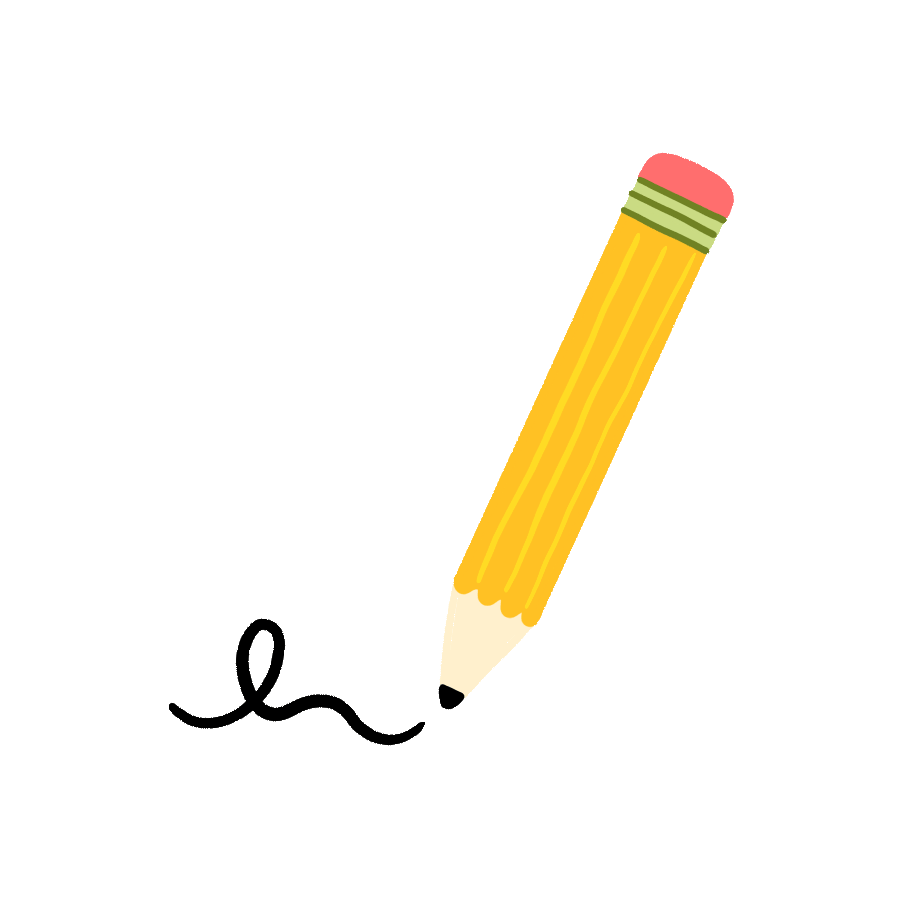 WRITing
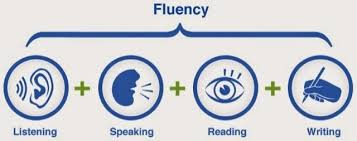 Think of one of your favourite electronic devices. Make notes of your answers to the following questions.
4
– What is your favourite electronic device?

– What can it do for you now?

– What will it be able to do for you in the future?
My favourite electronic device is a smartwatch.
I can also use it to text messages, call, listen to music and set alarms, ……………
In the future, it is able to have monitor health and fitness such as heart rate, steps taken, calories burned, daily exercise routines and even stress
Write a passage (100 – 120 words) about what your favourite electronic device can do now and what it will be able to do in the future. Use the ideas in 4 or of your own.
5
My favourite electronic device is a smartwatch. Currently, it helps me stay connected and track my fitness. It also allows me to receive notifications, answer calls, and control music right from my wrist. With its built-in fitness tracking features, it monitors my steps, heart rate, and sleep patterns, helping me maintain a healthy lifestyle. In the future, I think my smartwatch will become even more advanced. It will likely incorporate advanced health monitoring technologies, providing real-time analysis of vital signs and even detecting early signs of potential health issues. Additionally, it will be able to seamlessly integrate with other smart devices, allowing me to control home automation, make secure payments, and navigate augmented realities. As technology continues to evolve, smartwatches like mine hold the potential to become one of our indispensable companions.
Write a passage (100 – 120 words) about what your favourite electronic device can do now and what it will be able to do in the future. Use the ideas in 4 or of your own.
5
My favorite electronic device is my smartphone. Currently, it allows me to stay connected with friends and family through calls and messaging apps, browse the internet, take high-quality photos and videos, and manage my schedule with various productivity apps. In the future, I envision my smartphone being even more advanced, with capabilities such as real-time language translation, advanced artificial intelligence that can predict my needs and preferences, and enhanced augmented reality features for immersive experiences. Additionally, I hope it will have improved health monitoring tools, providing real-time health diagnostics and personalized wellness advice. These advancements will make my smartphone an even more indispensable tool in my daily life.
CONSOLIDATION
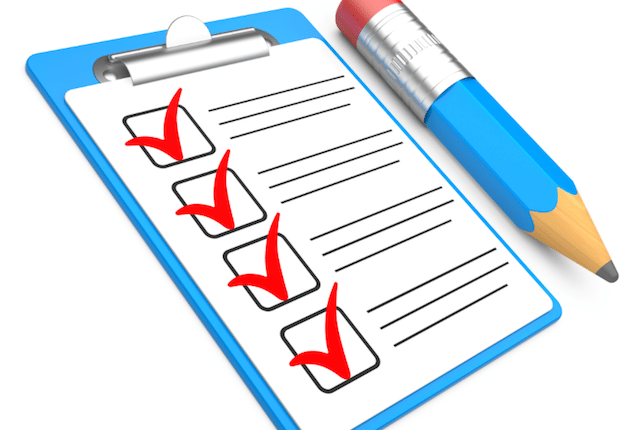 What have we learnt in this lesson?
Listen for information about electronic devices.
Write a paragraph about electronic devices.
Homework
- Rewrite the paragraph in the notebooks.
Do exercises in the workbook.
Prepair lesson 7- looking back.
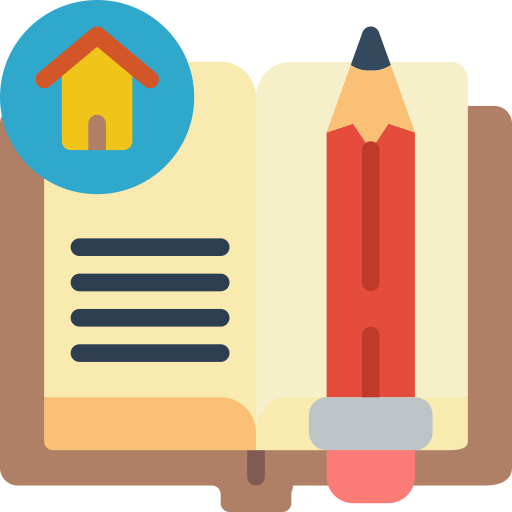